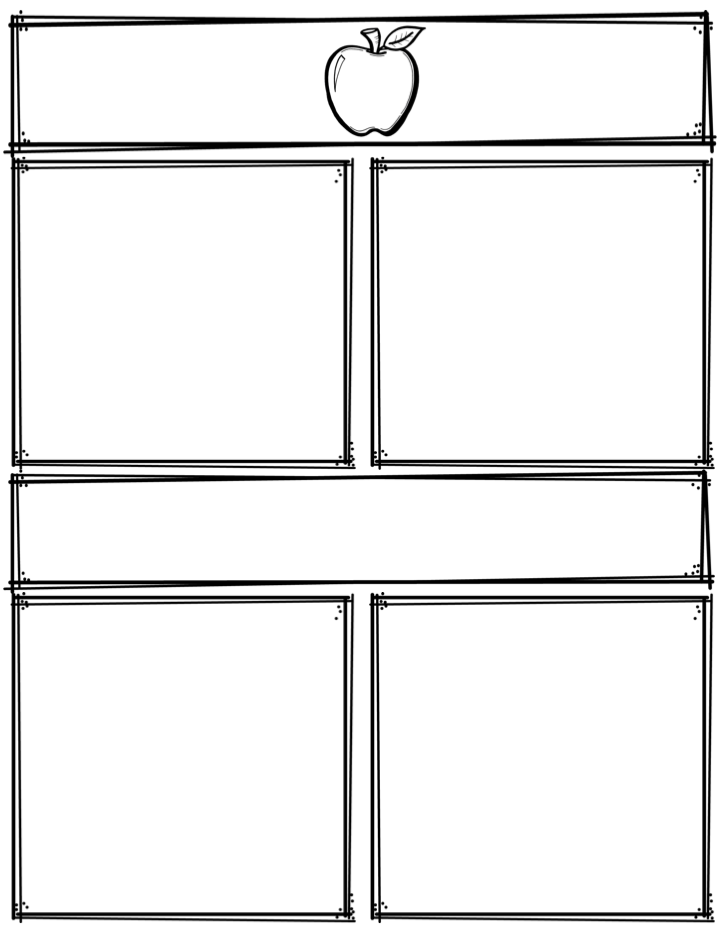 Weekly News
10/30/17-11/3/17
Mrs. Necessary
Spelling Words
Upcoming Events
10/31/17 – K-4th Halloween parade 9am, party after
		- Early dismissal 11:30am
		- Please send students already in their
			costumes to school in the 
			morning.

11/2/17 – Picture retake day (must have form)

11/3/17 – Sock Hop 6-7:30pm (please return form
		if your child plans to attend)
	-- POPCORN FRIDAY! 25 cents each, up to 
		4 bags, bring money anytime this 
		 week.
sea
began
shouted
took
river
crown
however
around
growl
fountain
ground
pounds
account
drought
remainder
3rd Grade
Contact: mnecessary@phill69.com or (309)637-6829
What we are learning
Reminders
Math- Multiplication fluency

Language Arts- Synonym/Antonym, key ideas and details

Science- Animals

Social Studies- Regions of the U.S.
**Read 10 minutes every night

**Study spelling words